Par valsts atbalstu senioriem
2023.gada 28.februāris
Vecuma pensiju saņēmēja portrets 		2023.gada janvārī
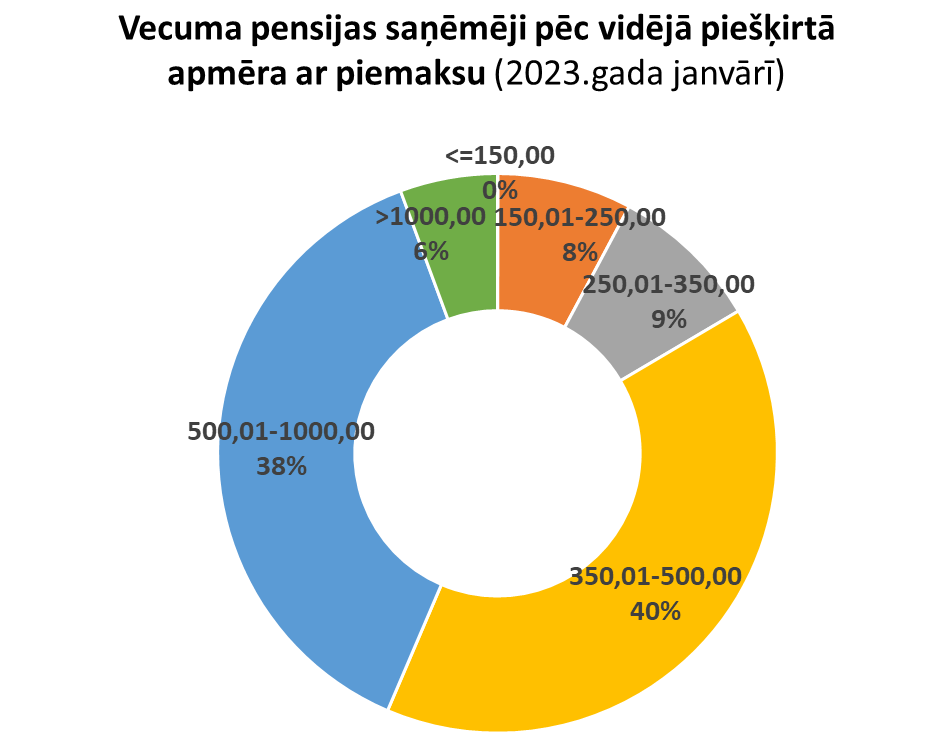 Saņēmēju skaits – 436 336personas
Vidējais piešķirtais pensijas apmērs (ar piemaksu) – 527,88 euro
Piemaksu saņēmēji – 62,3%
Pensija piešķirta ar atvieglotiem noteikumiem – 11 %
Valsts minimālās pensijas saņēmēji* – 16%
Vidējais vecums – 74 gadi
* ieskaitot personas, kurām uz  pensijas piešķiršanas brīdi tā tika noteikta minimālā apmērā, bet pārskatīšanas rezultātā (pensiju indeksācija, pensijas pārrēķins) pensija pārsniedz šobdrīd noteiktos minimumus.
2
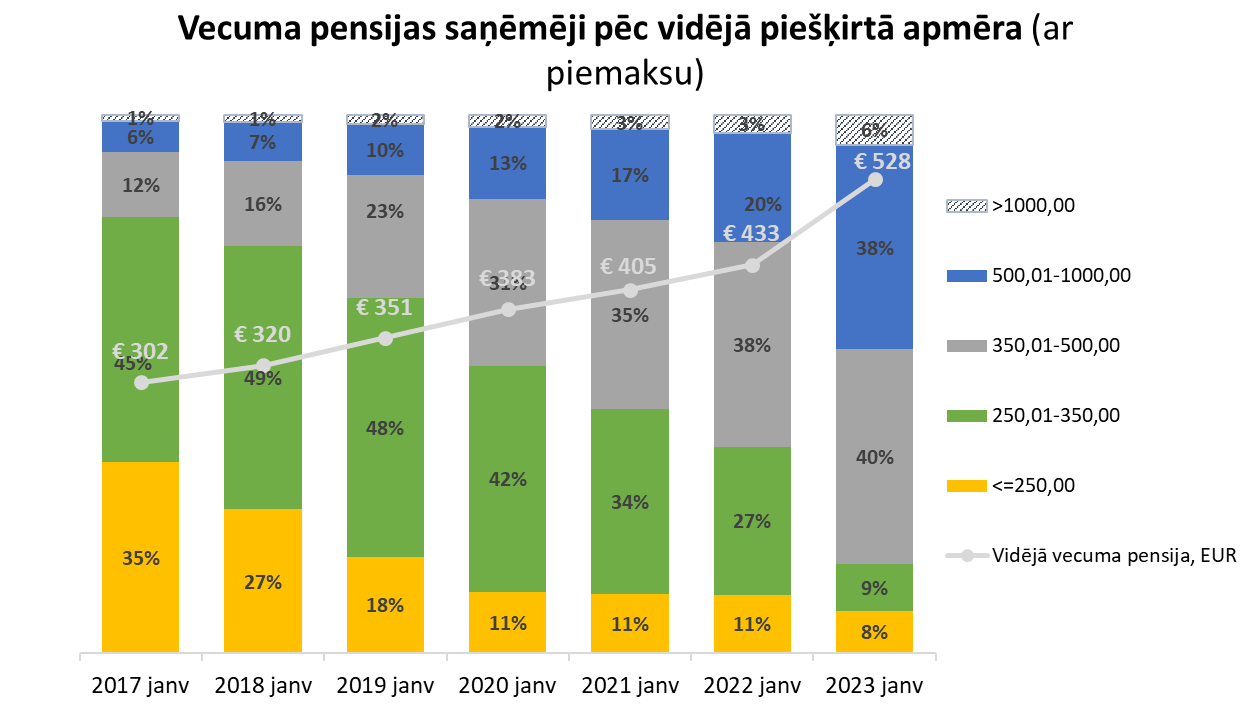 3
Jaunpieškirto vecuma pensiju saņēmēja portrets 2022.gadā
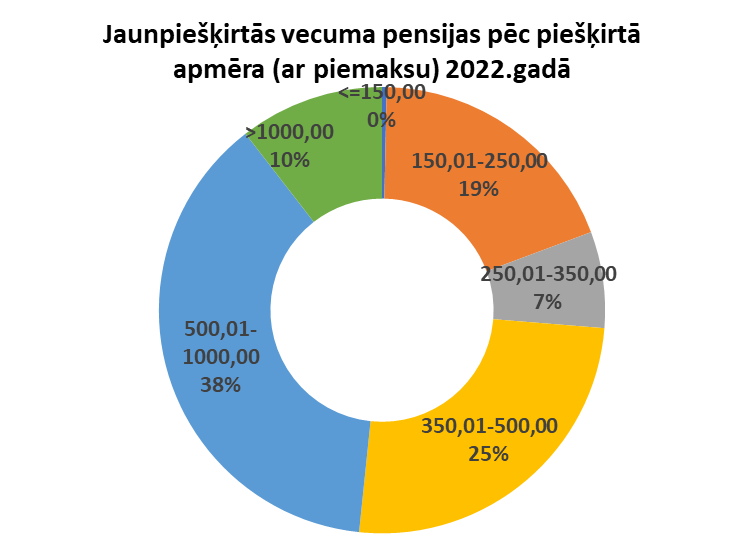 Saņēmēju skaits – 21 787 personas
Vidējais piešķirtais pensijas apmērs (ar piemaksu) – 542 EUR
Vidējais darba stāžs – 36 gadi
Vidējais vecums – 63,7 gadi
Pensionējās priekšlaicīgi – 14%
Piemērots pensijas sākuma kapitāla atvieglojums – 48 %
Valsts minimālās pensijas saņēmēji – 15%
4
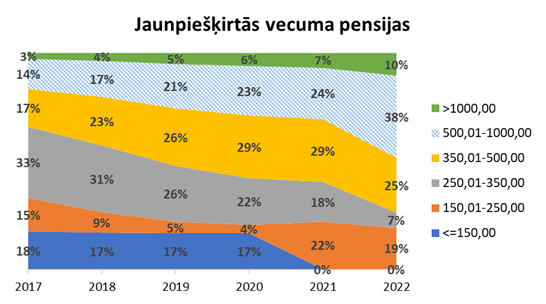 5
Minimālo ienākumu sliekšņu pārskatīšanaattiecas uz:
6
2023.gada grozījumi likumos* paredz
noteikt minimālo ienākumu sliekšņa aprēķina metodoloģiju (šobrīd - minimālo ienākumu sliekšņu vērtības noteiktas absolūtos apmēros);
pilnveidot minimālo ienākumu sliekšņu pārskatīšanas regularitāti, nosakot, ka minimālo ienākumu sliekšņus pārskata katru gadu (šobrīd – vismaz reizi trijos gados).
Grozījumi likumā “Par sociālo drošību”
Grozījumi Valsts sociālo pabalstu likumā
Grozījumi likumā “Par valsts pensijām”
Grozījumi likumā “Par obligāto sociālo apdrošināšanu pret nelaimes gadījumiem darbā un arodslimībām”
Grozījumi Sociālo pakalpojumu un sociālās palīdzības likumā
7
Minimālo ienākumu sliekšņi minimālo pensiju noteikšanā
8
Minimālo ienākumu sliekšņi valsts sociālā nodrošinājuma pabalsta noteikšanā
9
* + 30% piemaksa no I invaliditātes grupai noteiktā apmēra 	** + 20% piemaksa no II invaliditātes grupai noteiktā apmēra
Minimālo ienākumu sliekšņi sociālajā palīdzībā
10
Nepieciešamais papildu finansējums 2023.gadā
Minimālo ienākumu palielināšana ir prioritārais pasākums, kas iekļauts likumprojekta 
“Par valsts budžetu 2023.gadam un budžeta ietvaru 2023., 2024. un 2025.gadam” pavadošo likumprojektu paketē.
*  Tai skaitā valsts līdzfinansējums pašvaldībām 30% apmērā GMI pabalstam un mājokļa pabalstam
11
Pensiju indeksācija
12
Vecuma pensijām: 
60% - ja apdrošināšanas stāžs no 30 – 39 gadiem 
60% - pensijām, kas piešķirtas par darbu kaitīgos un smagos, vai sevišķi kaitīgos un smagos darba apstākļos
70% - ja apdrošināšanas stāžs no 40 – 44 gadiem 
80% - ja apdrošināšanas stāžs ir 45 un vairāk gadi
Pensiju indeksācija 2023.gadā
PCI – no 2022.gada 1. augusta līdz 2023.gada 31.jūlijam (12 mēneši)
13
PALDIES!
www.lm.gov.lv

Twitter:@Lab_min

Flickr.com:Labklajibas_ministrija

Youtube.com/labklajibasministrija

Draugiem.lv/labklajiba